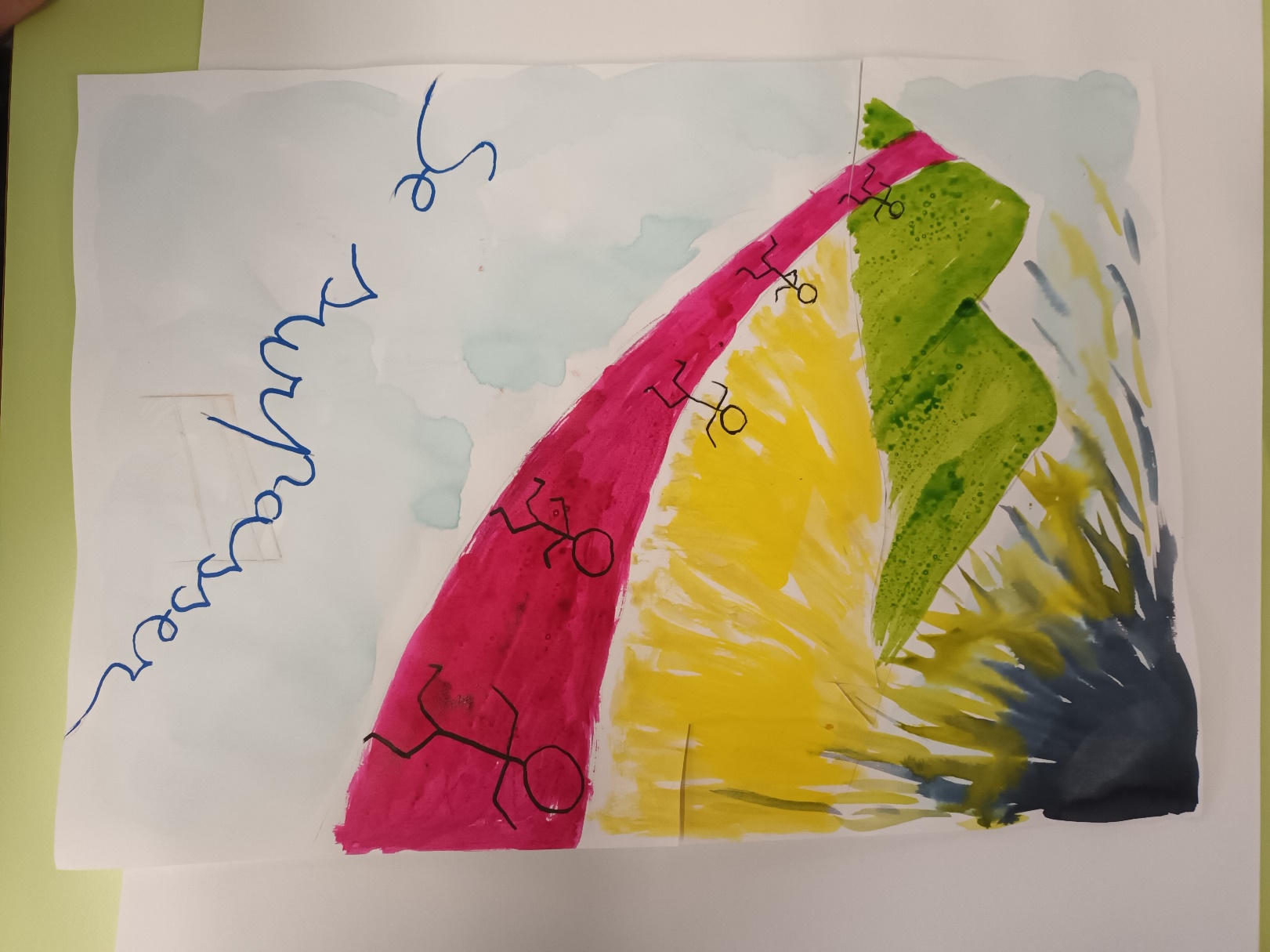 Du bon de commande à la production: réaliser des affiches dynamiques en 3 étapes pour annoncer la semaine culturelle de Montigny
Formations Jeux Olympiques et Paralympiques Arts plastiques
Décembre 2023
Michèle THOREZ, CPAP
Des propositions de titre pour la semaine culturelle 2024 spéciale Jeux, à Montigny
« J’Ose, J’Pose »
« Des terres du Nord aux terres du Monde »
« Des arts du Nord aux terres du monde »
« On se bouge à Montigny »
« Hissez haut! » « Toujours plus haut! »
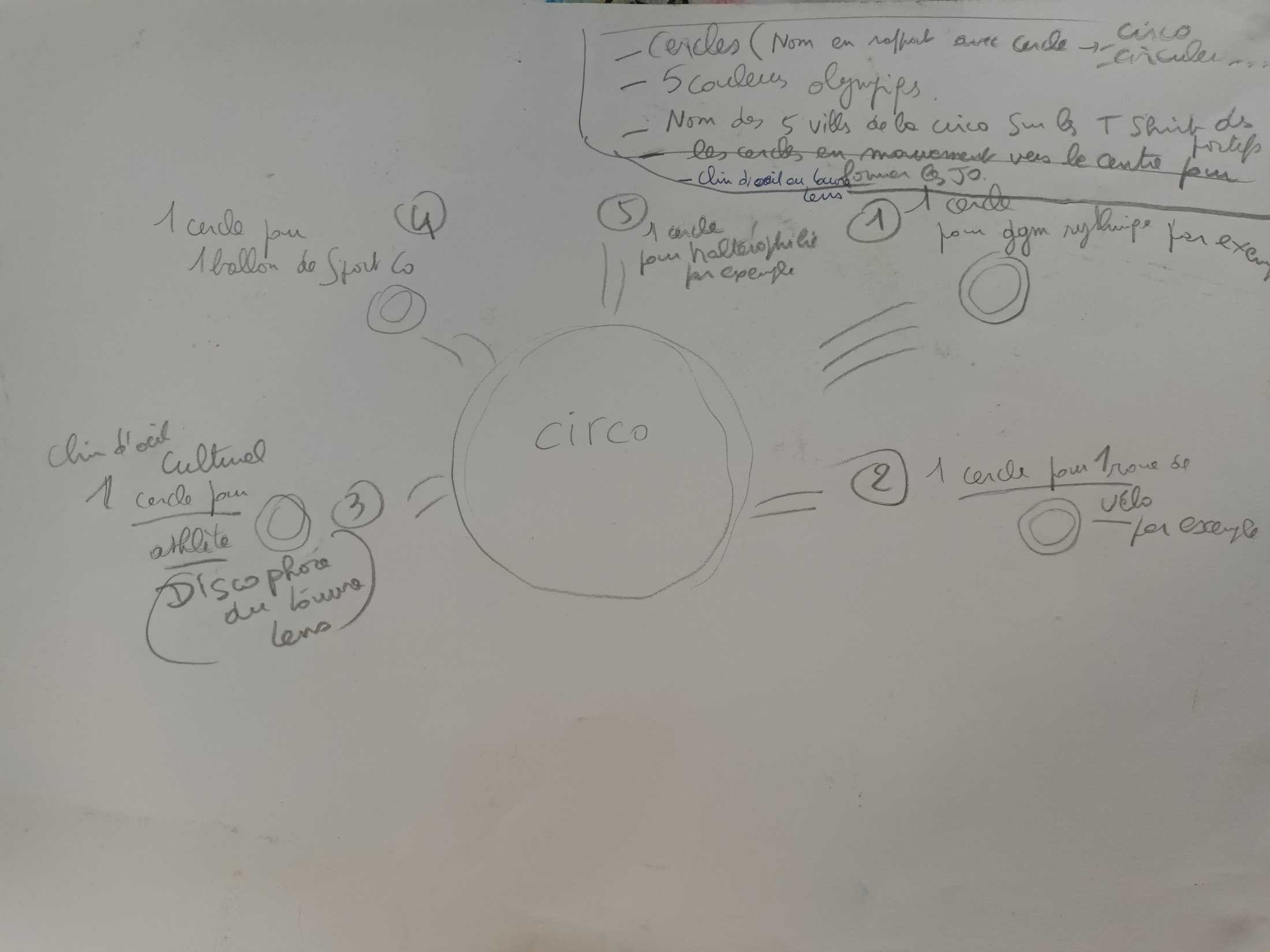 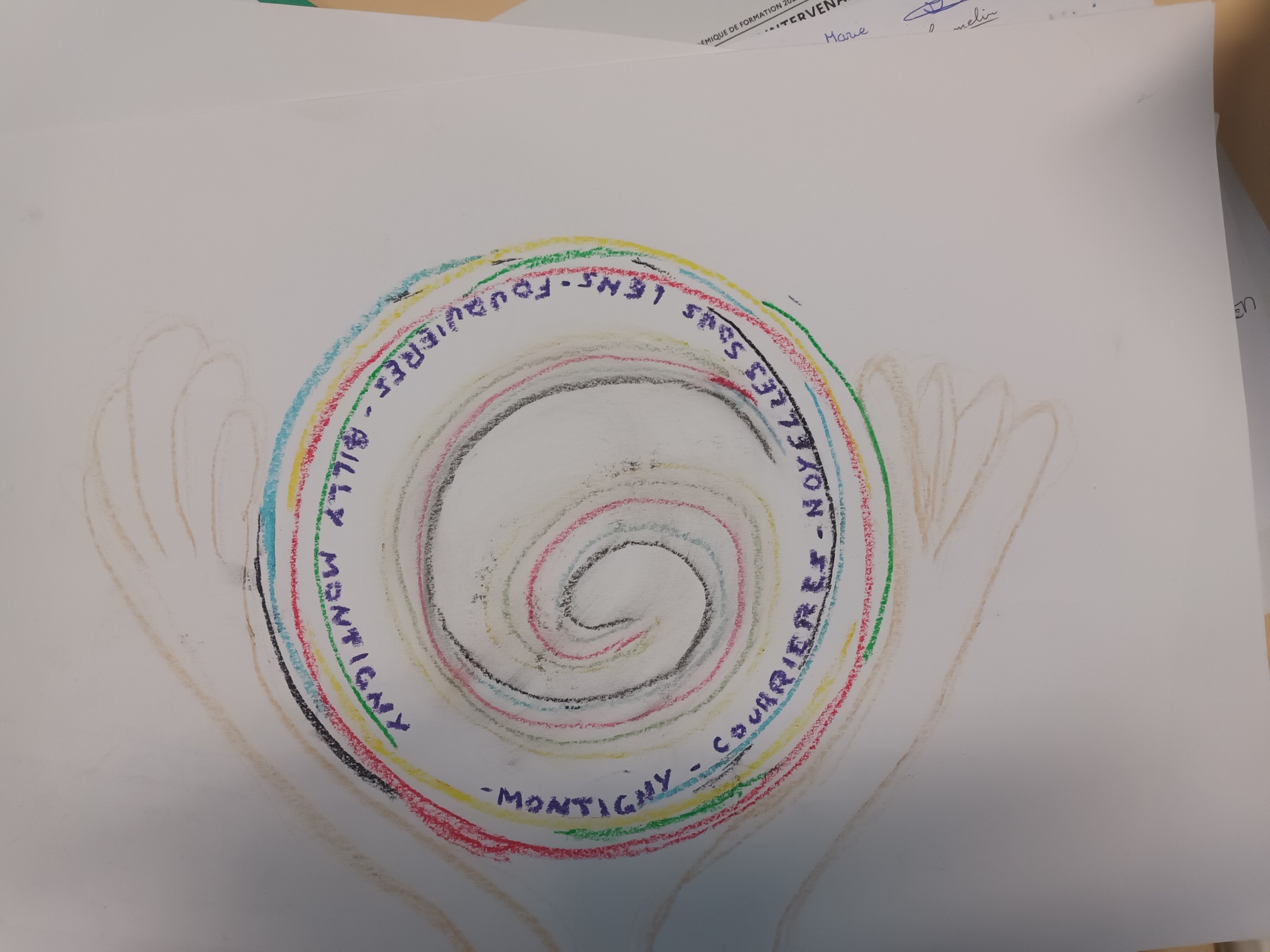 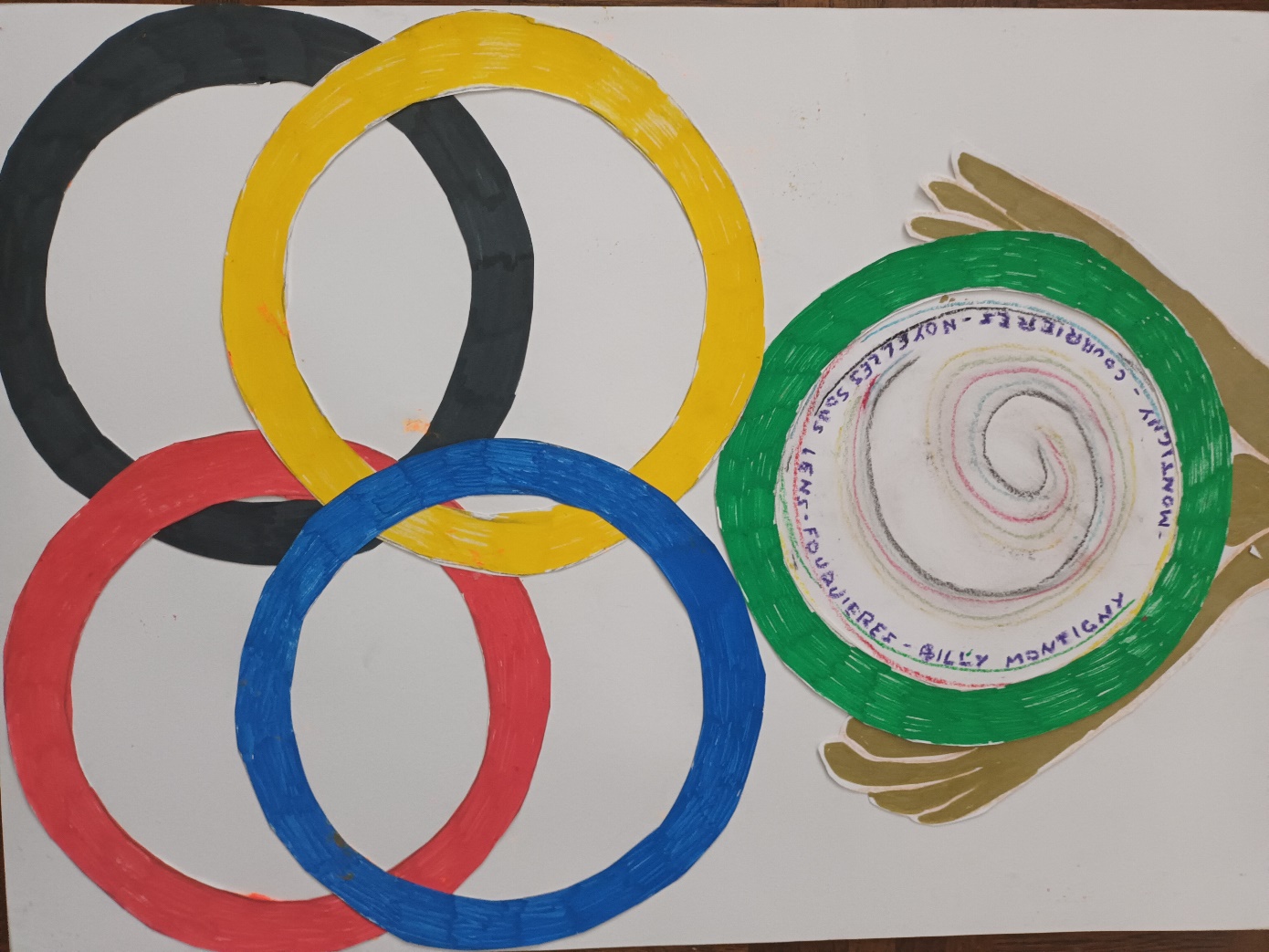 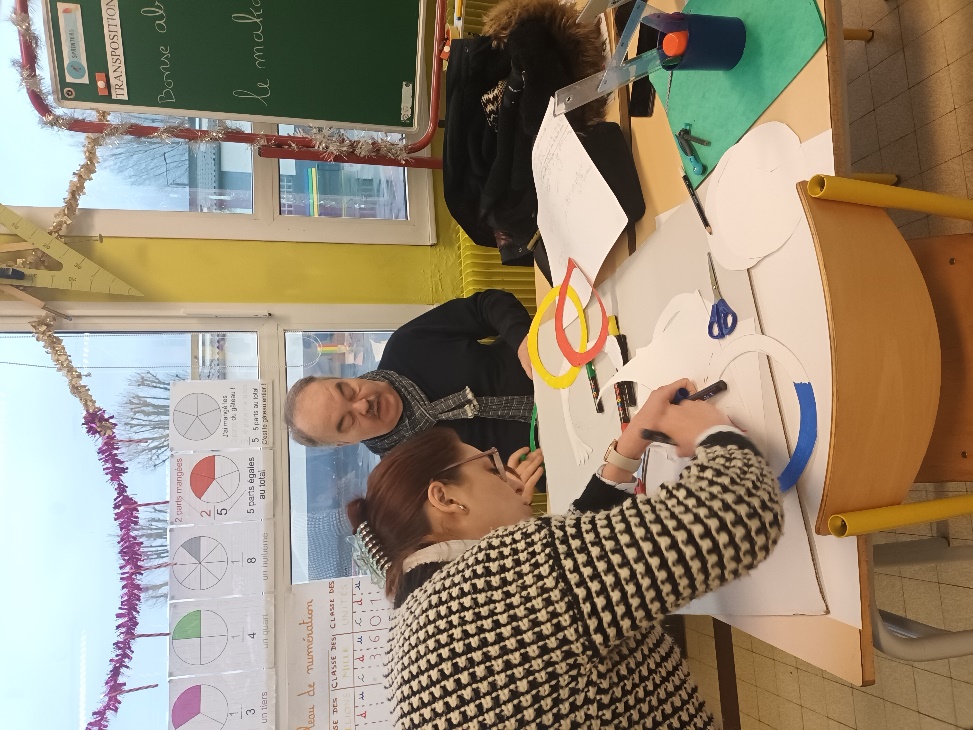 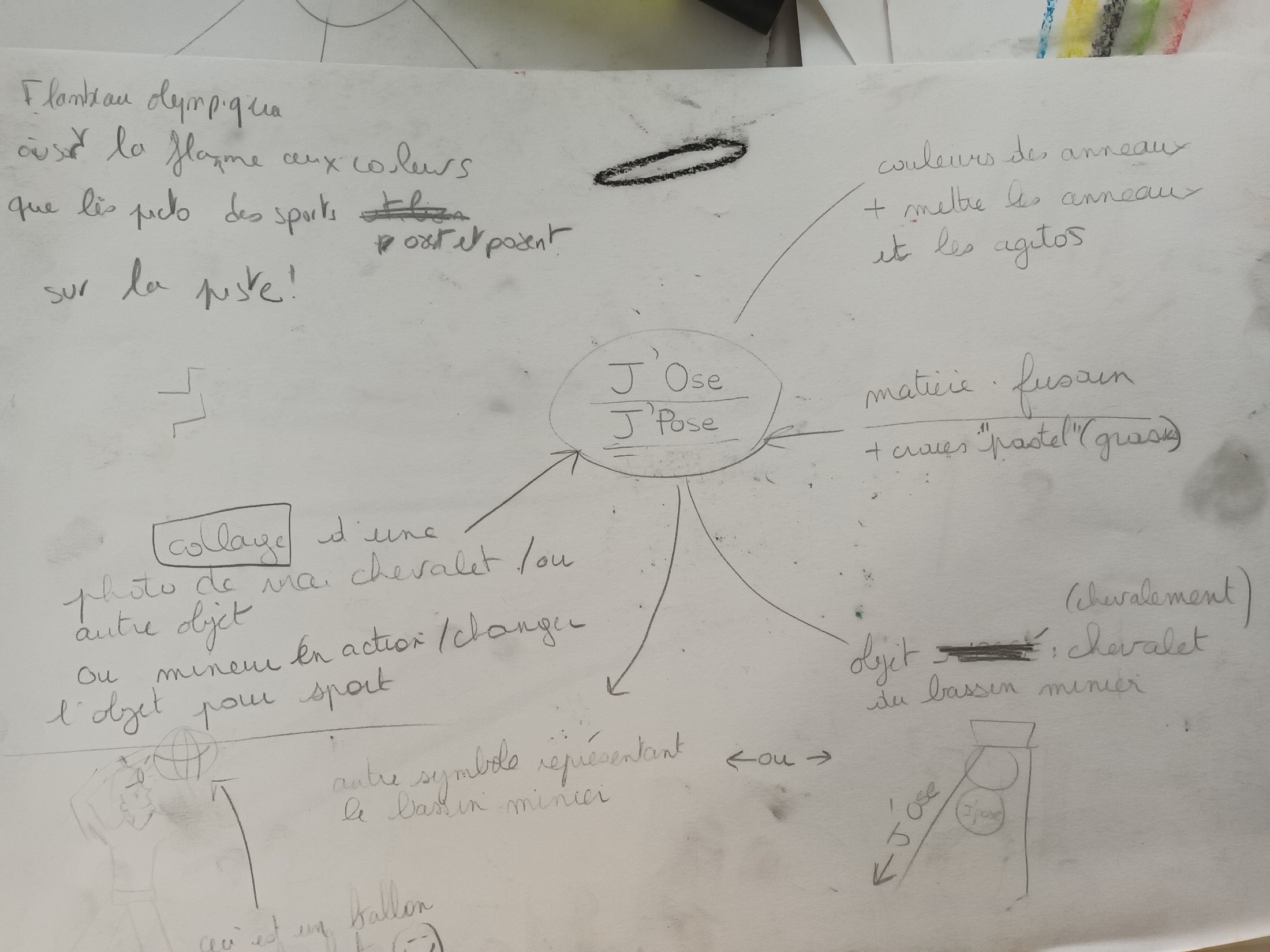 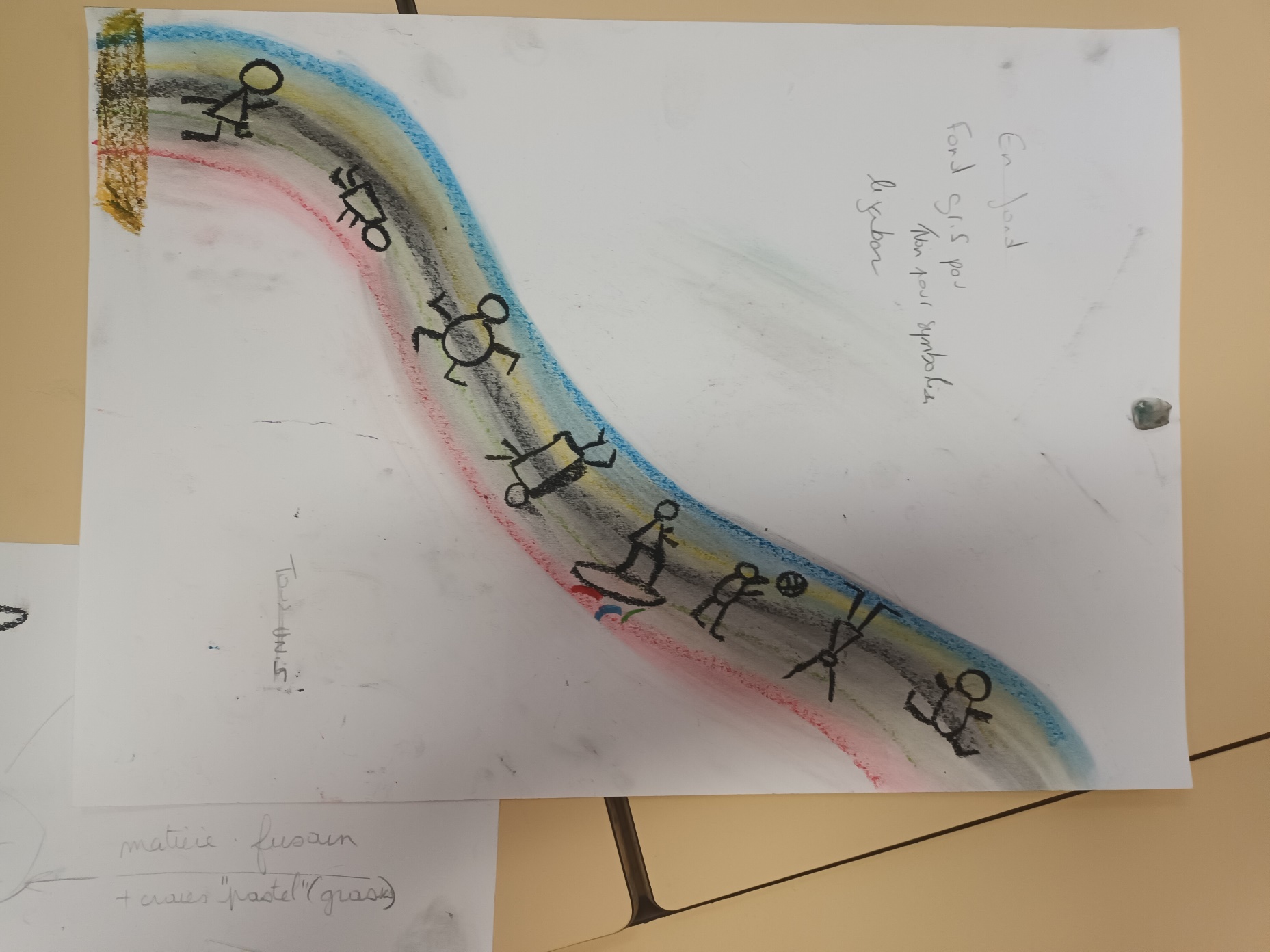 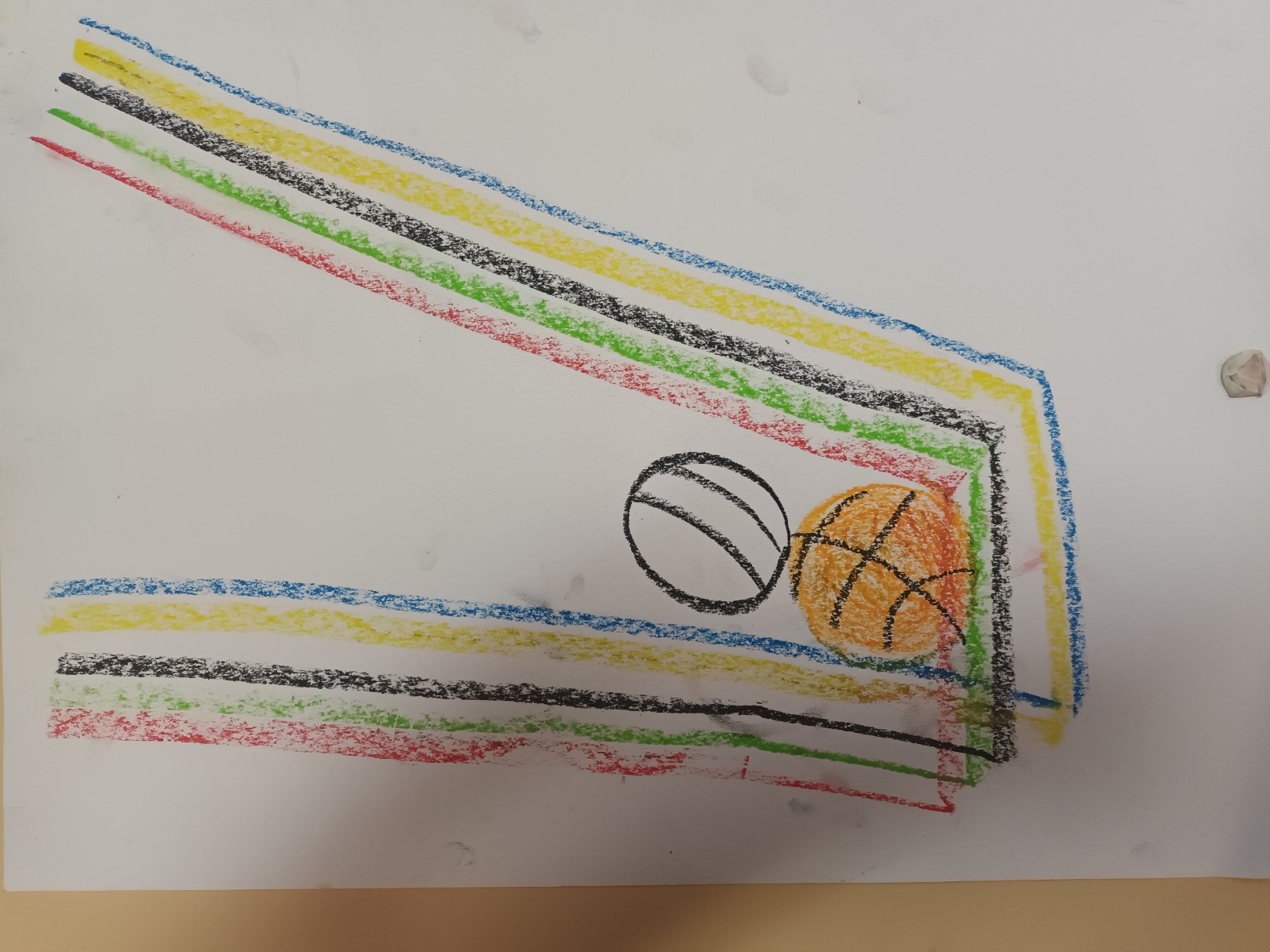 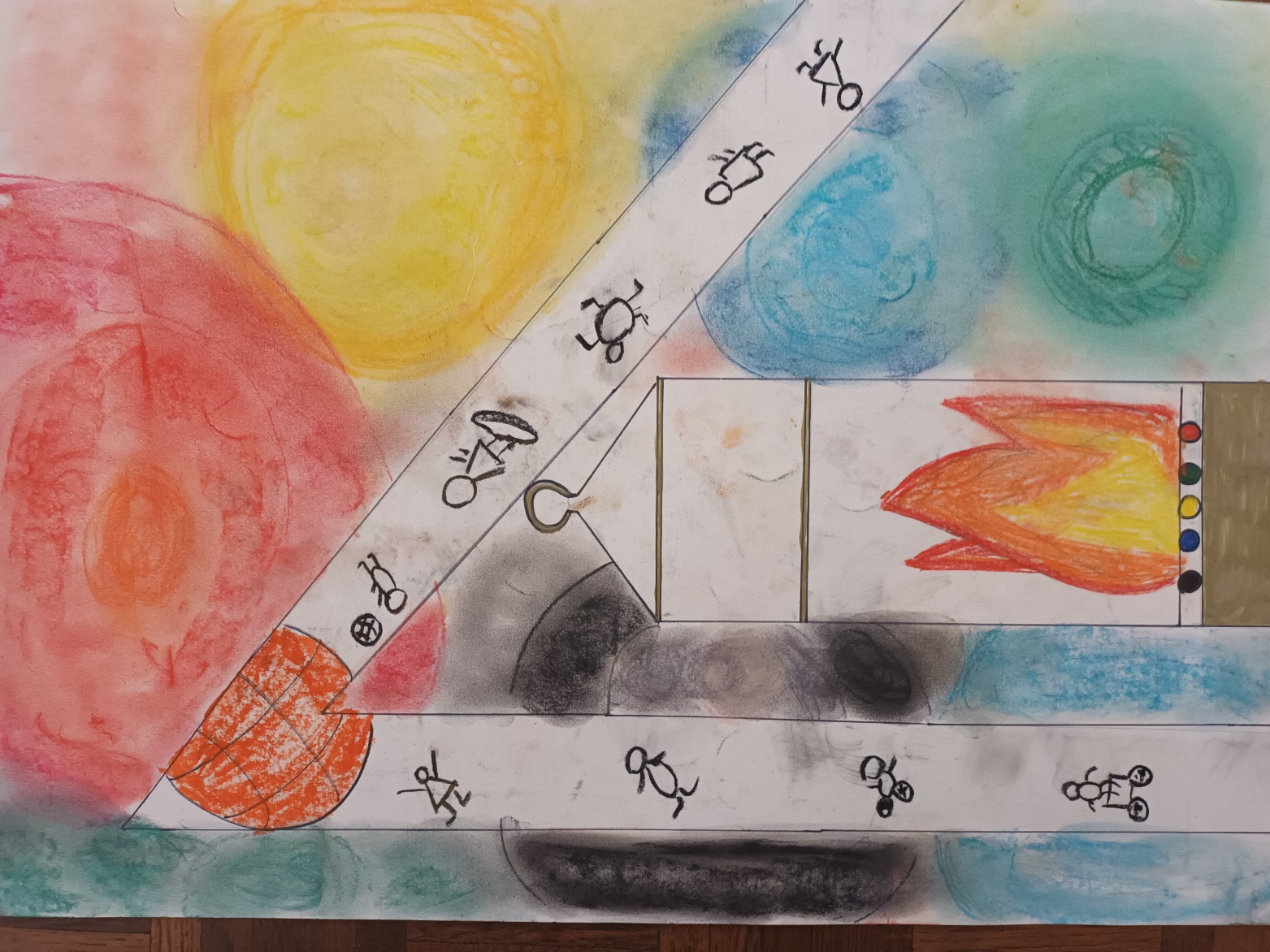 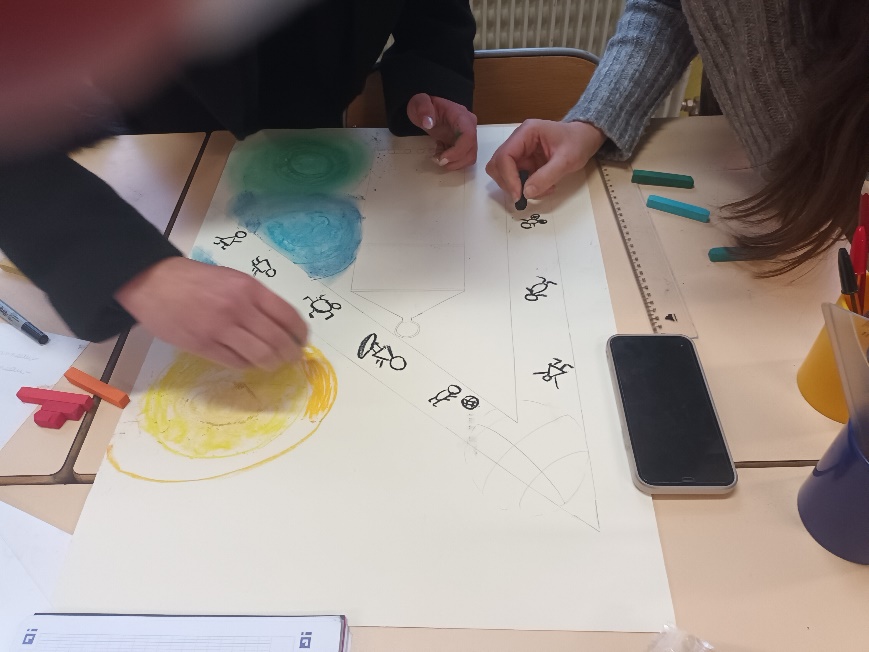 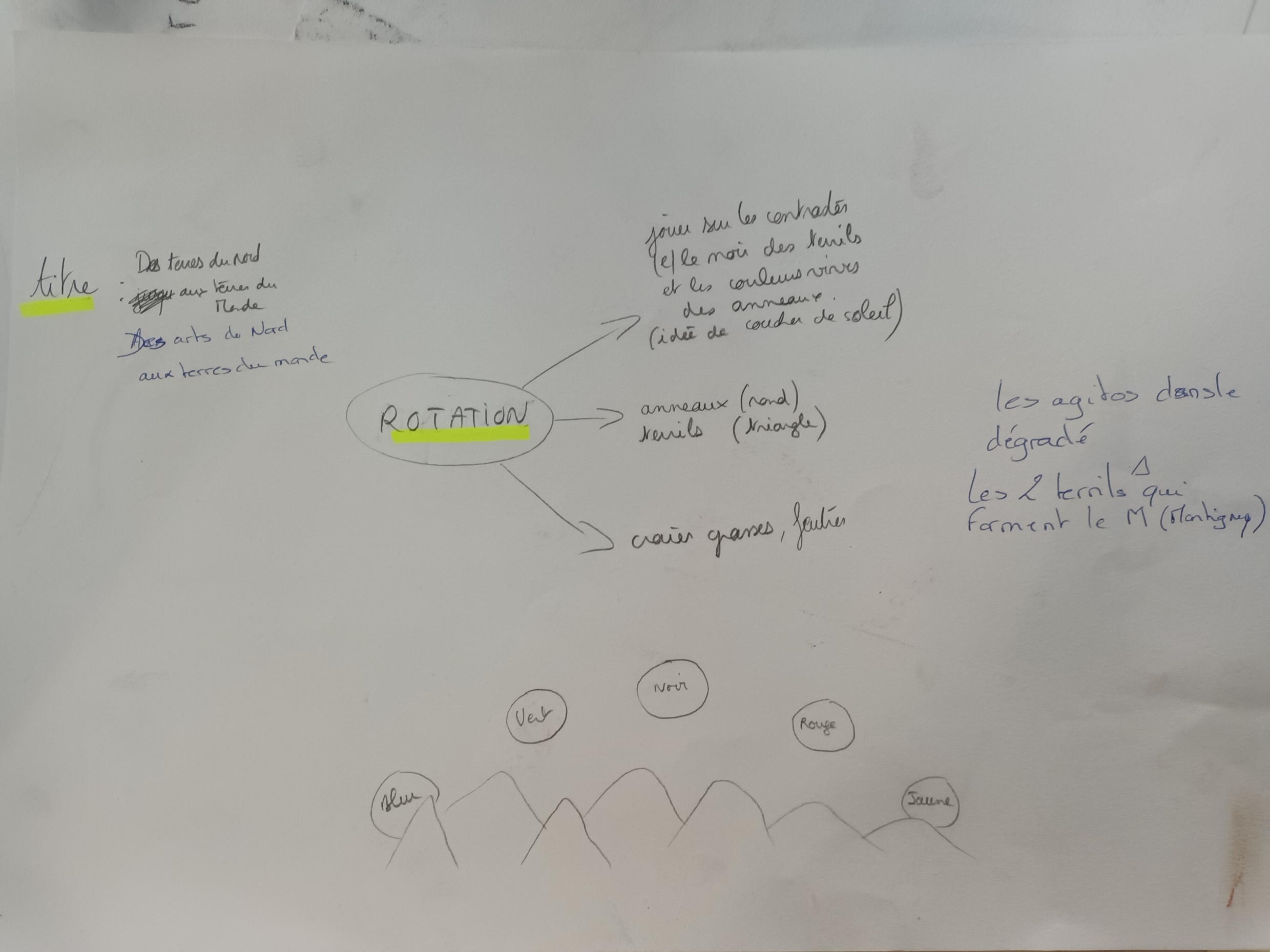 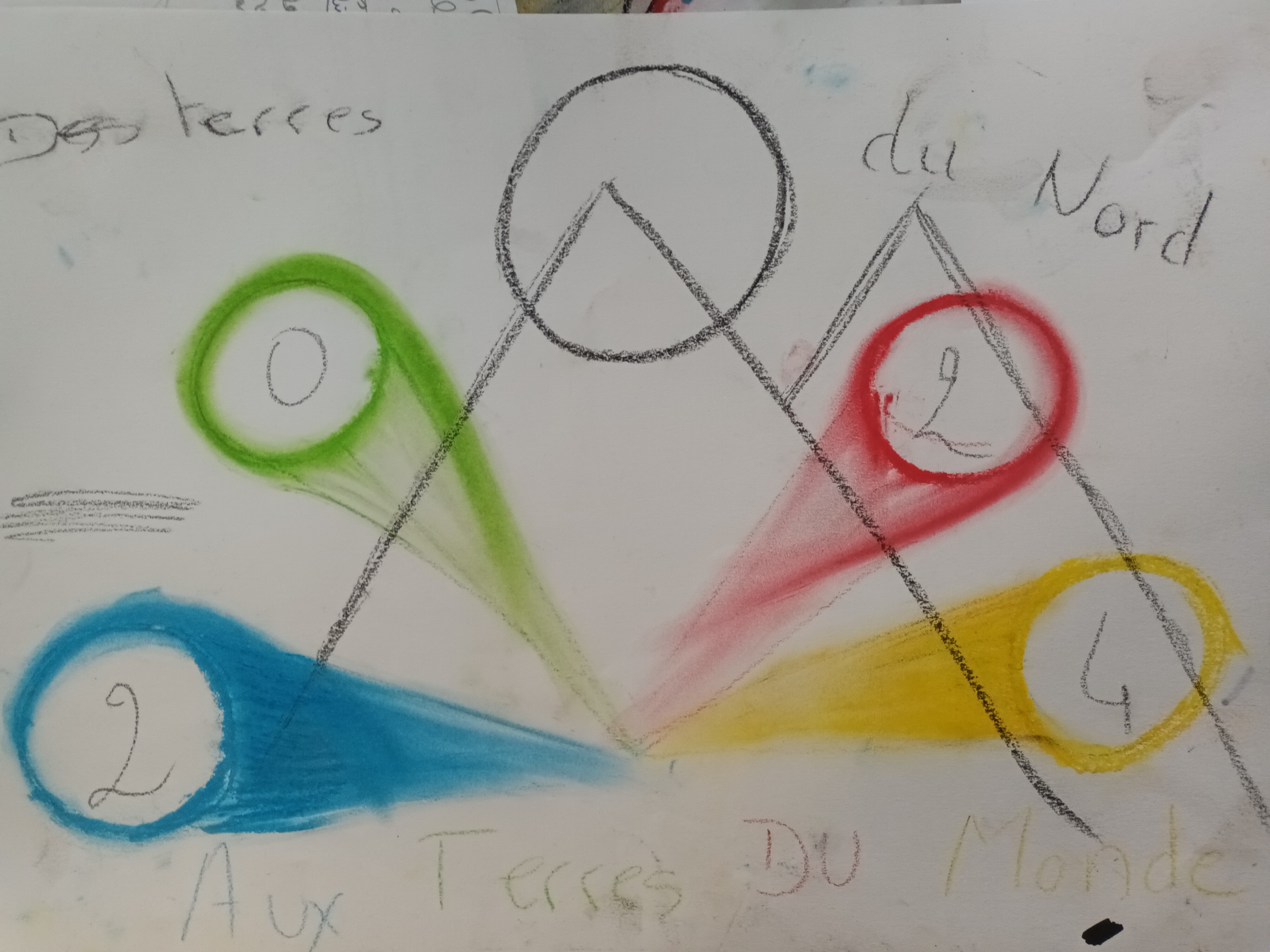 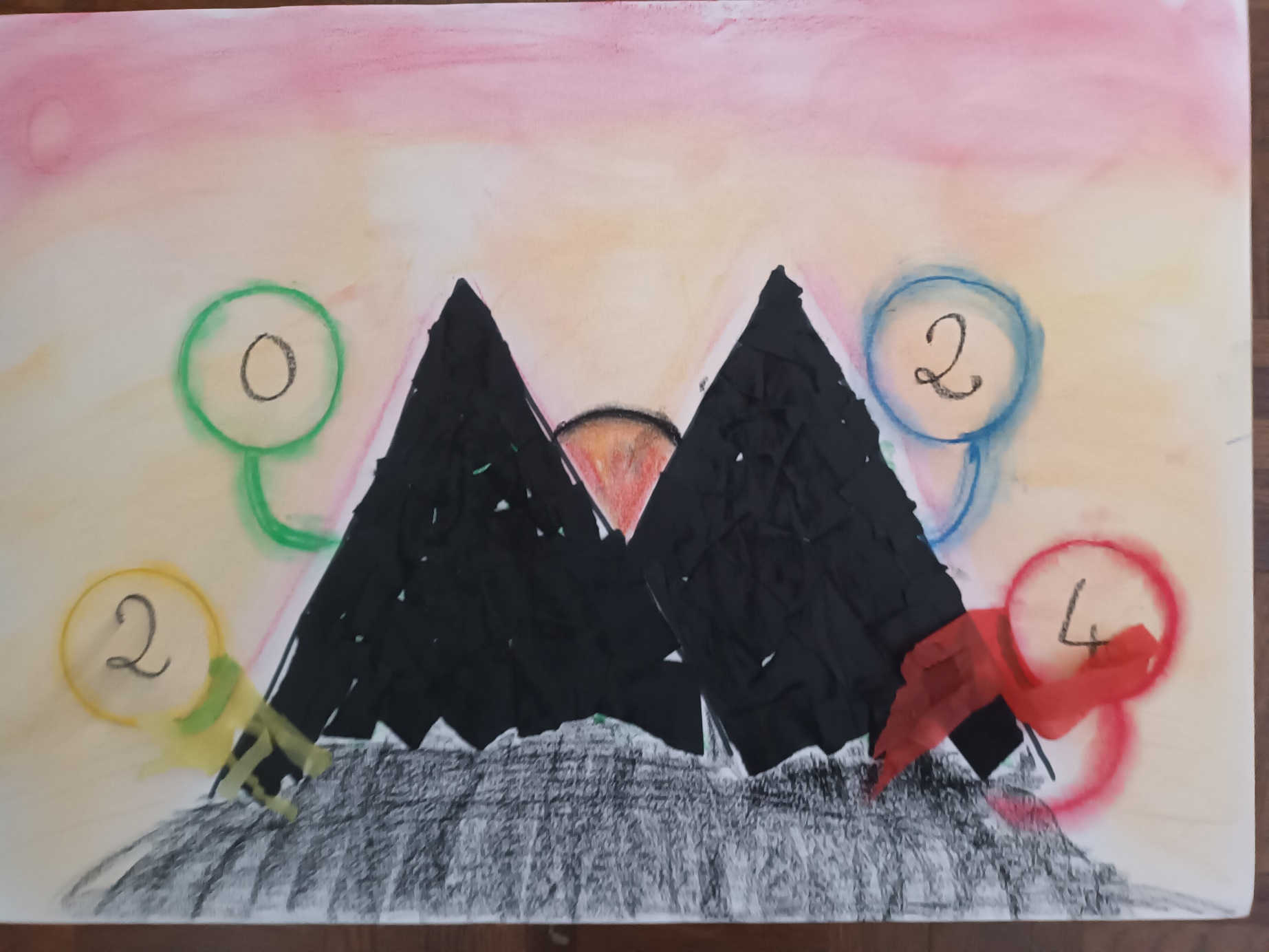 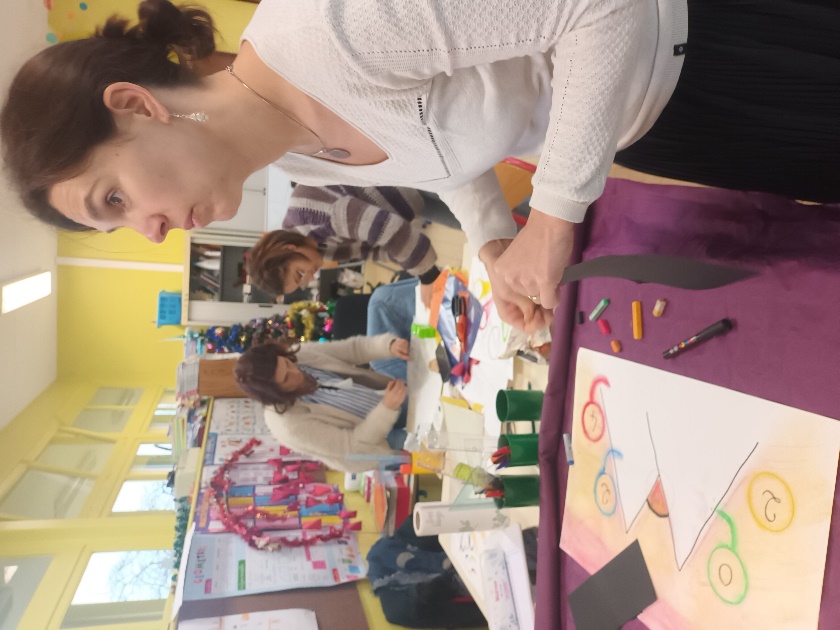 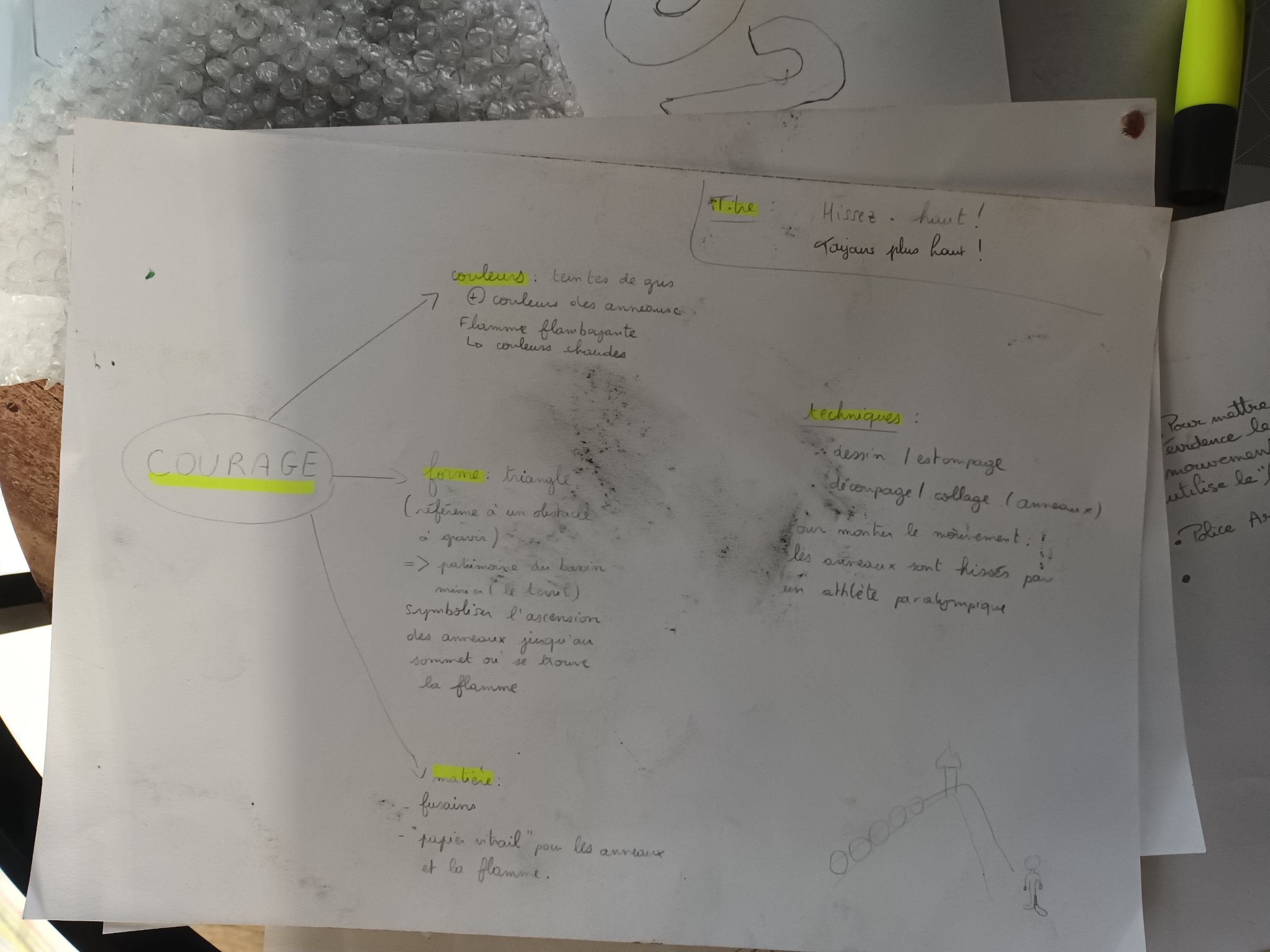 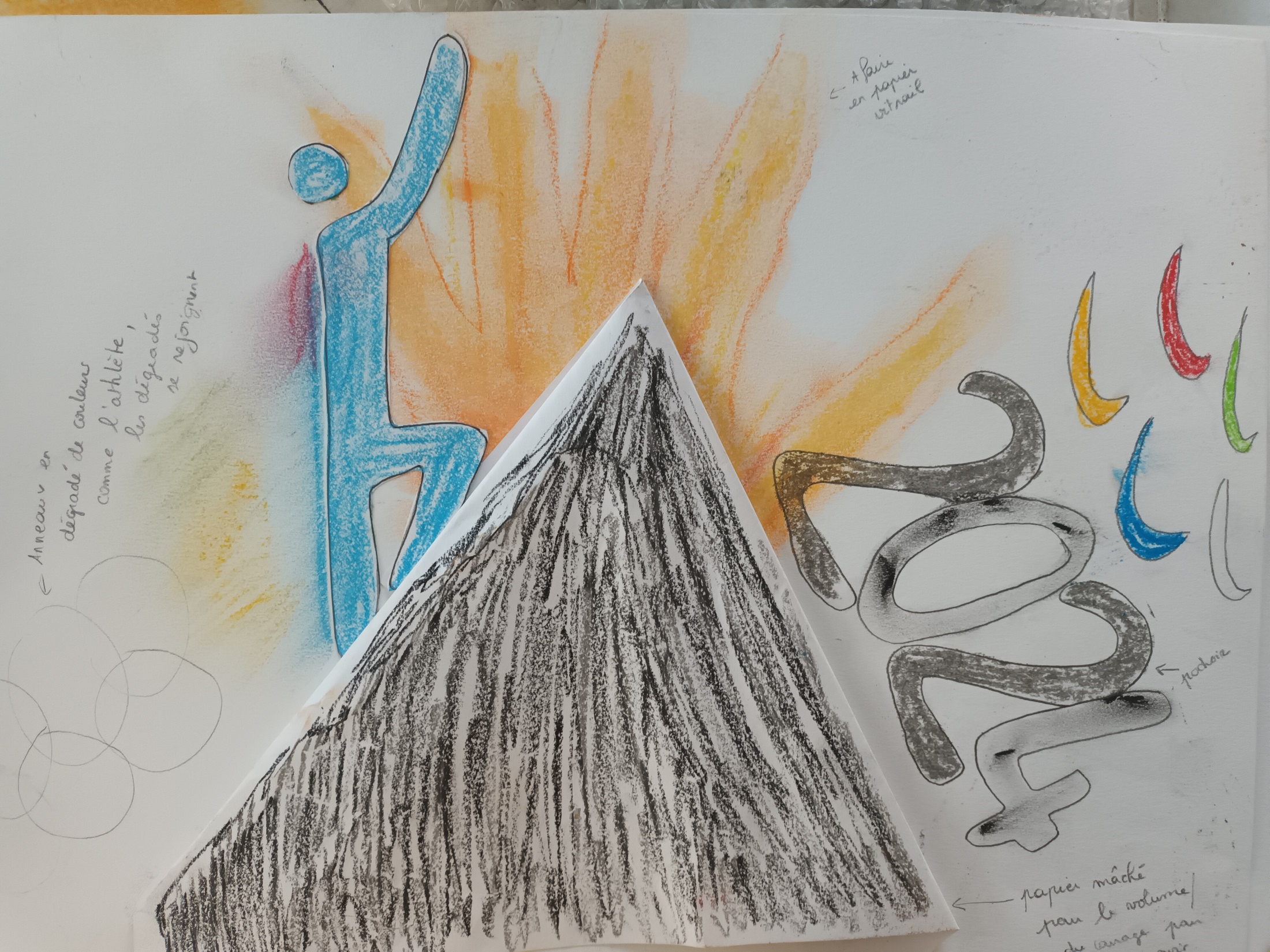 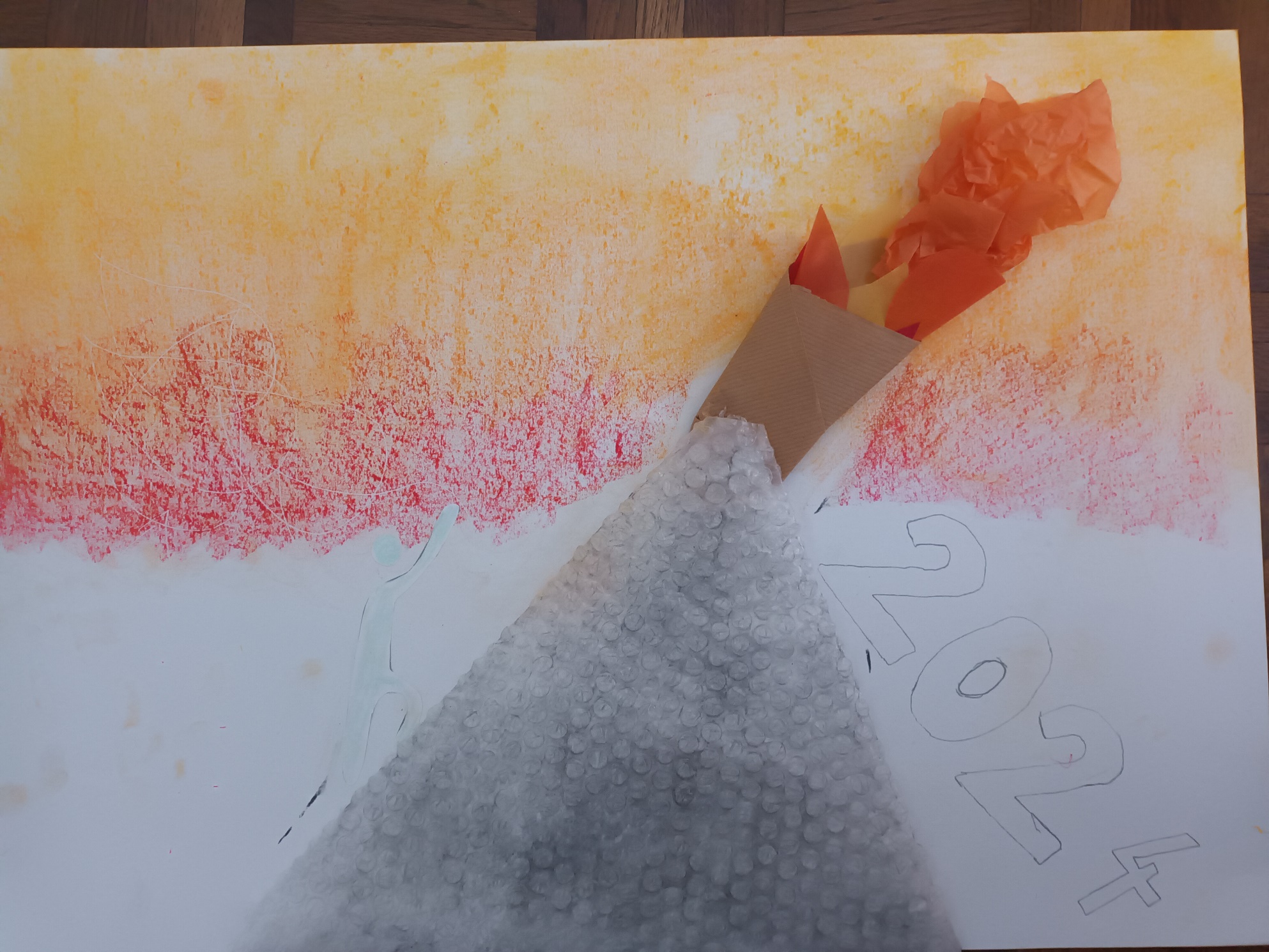 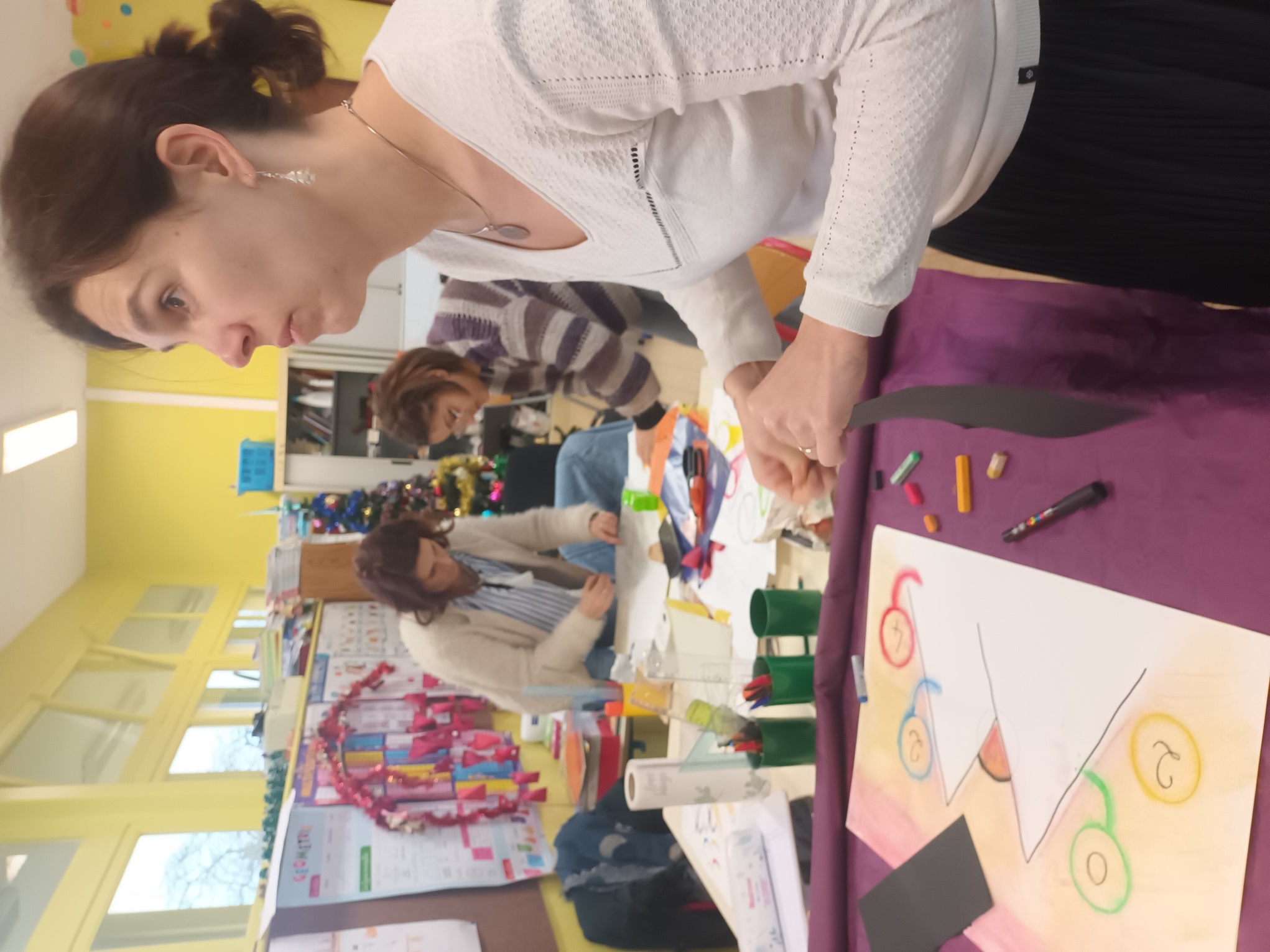 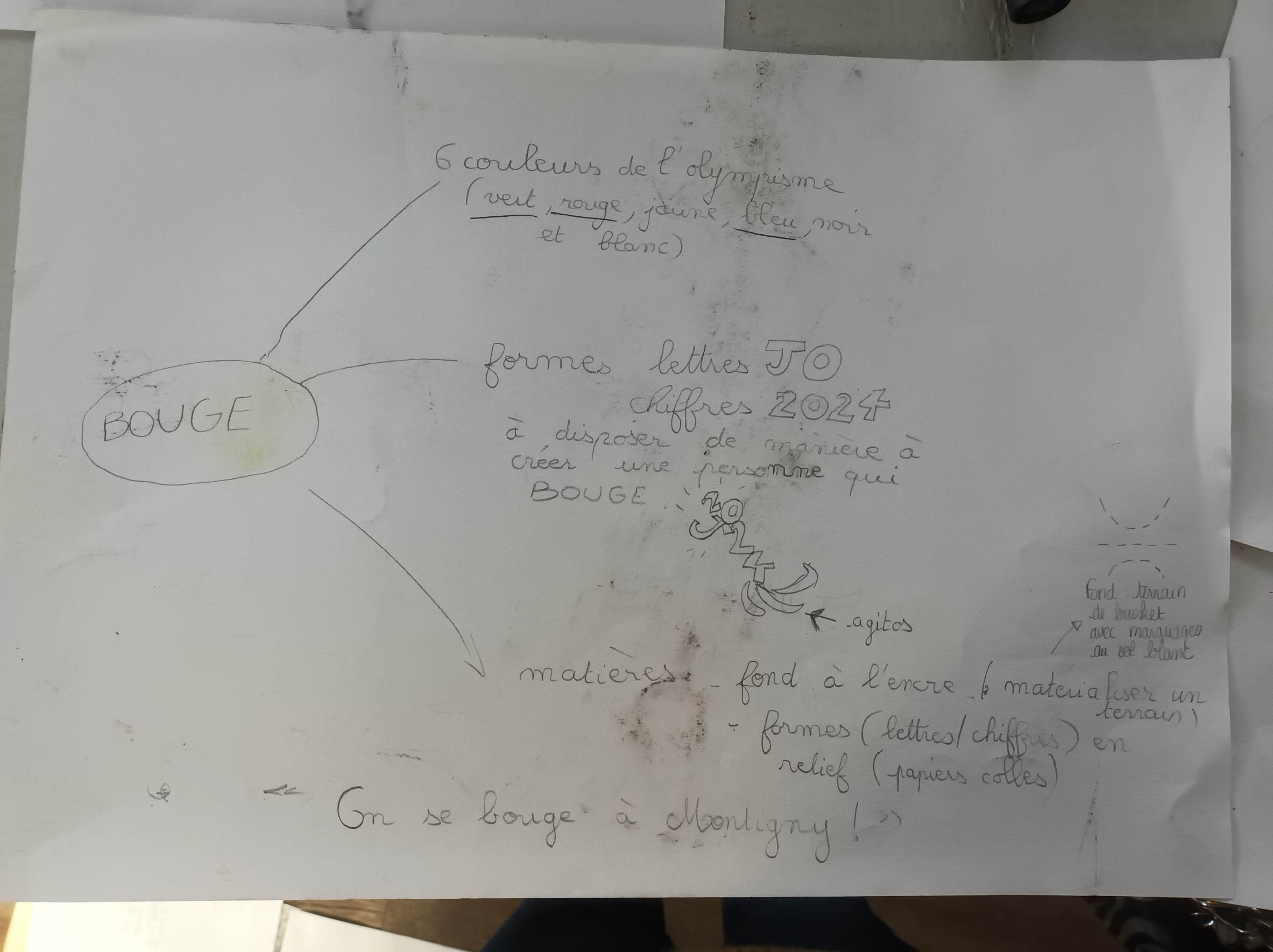 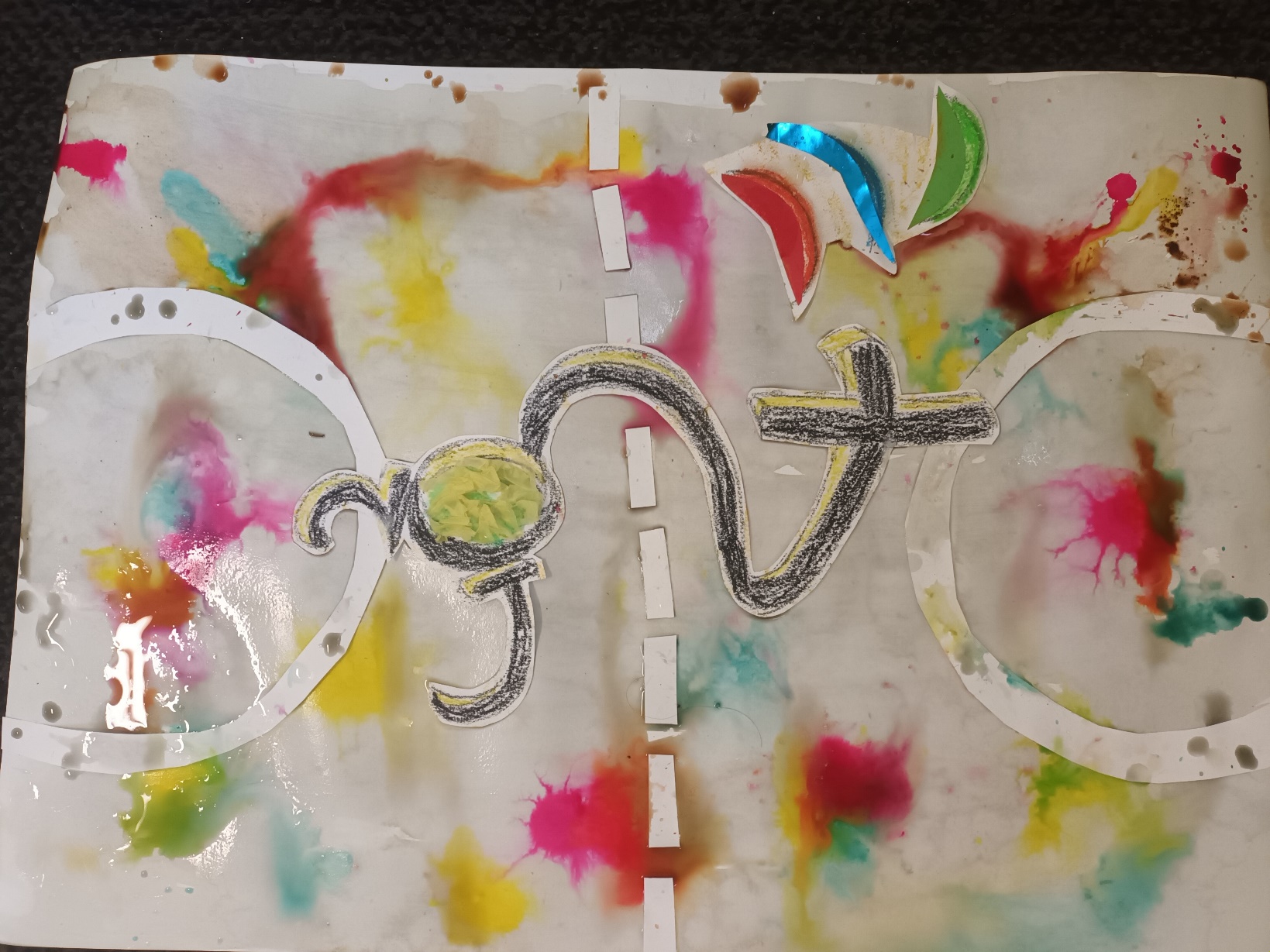 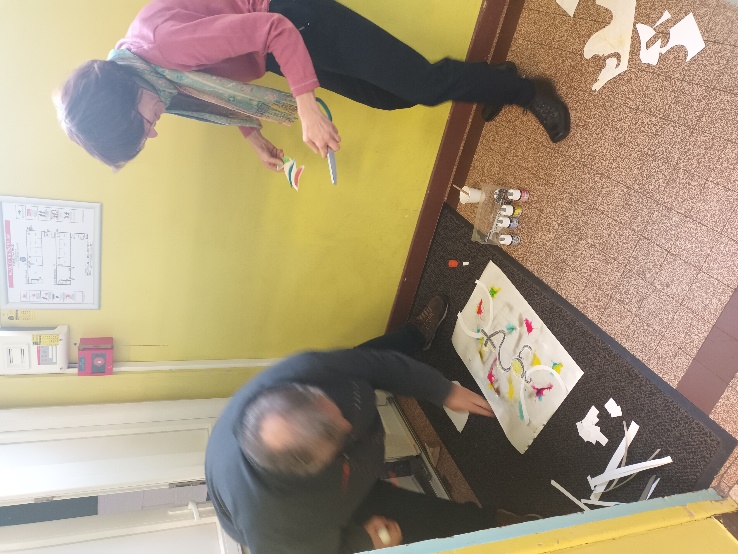 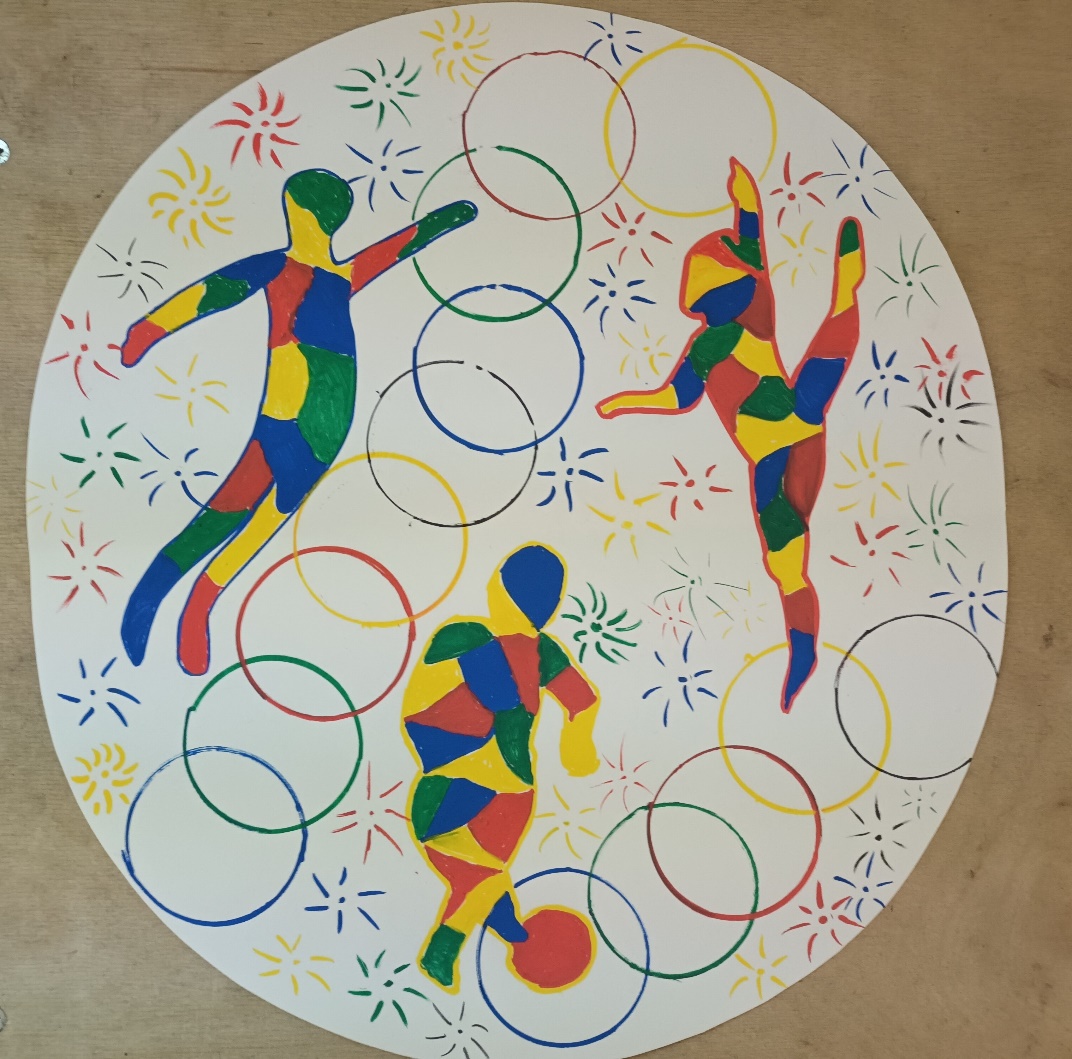 Merci etBravo à tous!